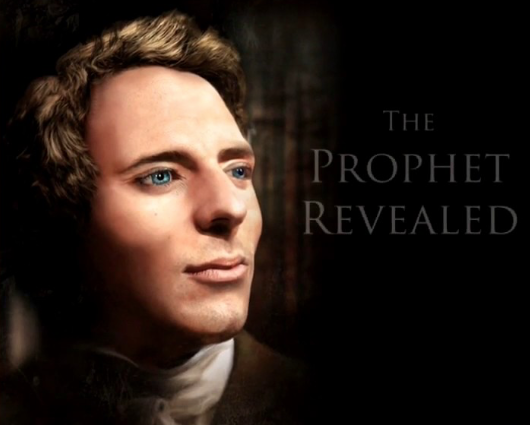 Alta Vista Education Centers
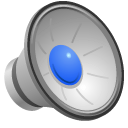 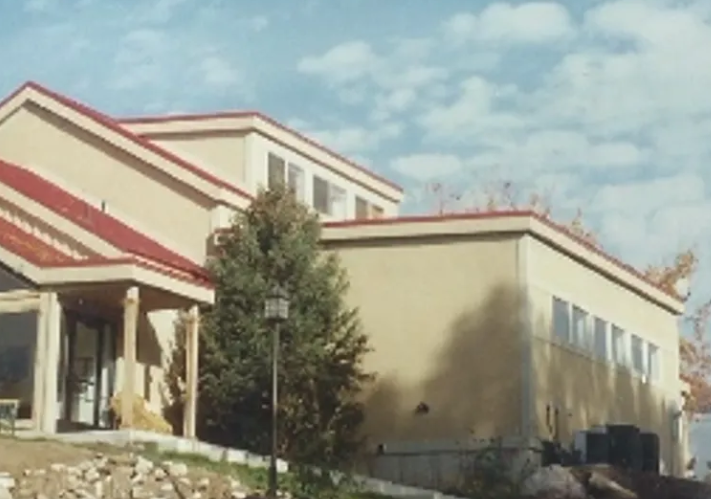 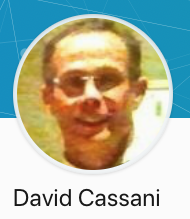 Founder
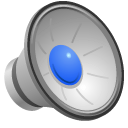 Alta Vista Education Centers
Outline
My Story
Hand Curriculum Overview
Peace Joy Trust
Simple Living Centers
Habitat for Health
Family Health Education
Find Your Work
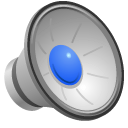 Alta Vista Education Centers
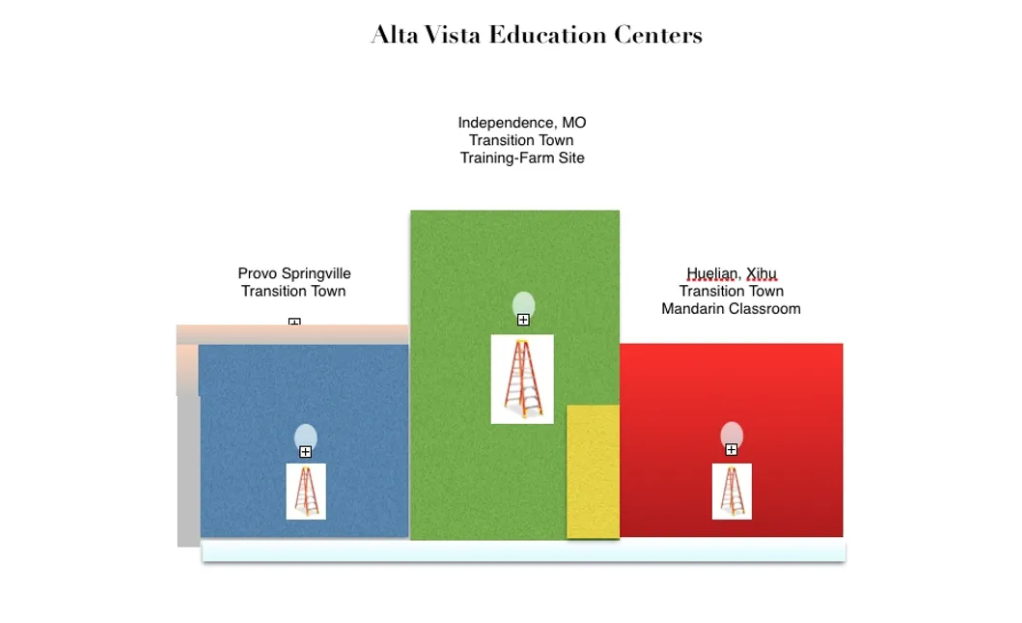 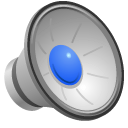 English
Simple Living Centers
leading to life or
 the living waters
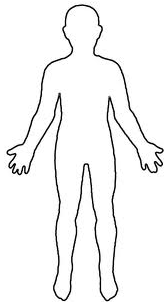 stress, fear 
or anger
feelings shut down 
or turned off
balanced- centered
 in 
peace or faith
[Speaker Notes: Understanding these centers of our spiritual anatomy or our living constitution can entirely shift how we view our health, change our language, our connections with others, and our life journey. We can make simple choices that keep us centered in faith,  learning  and the connection with we need.]